2. URA
Ta teden boš čisto sam obravnaval/-a novo snov z naslovom EVROPSKA UNIJA (2. ura). Delal/-a boš v zvezek s pomočjo PowerPointa, ki sem ga pripravila. 

Na vsaki strani PowerPointa imaš z modro označeno, ali moraš stran prepisati/prebrati/izdelati miselni vzorec …   

Naslednji teden bomo delali preko spletne učilnice, kot ste pri nekaterih predmetih že navajeni.

Če imaš kakršno koli vprašanje, je tukaj moj mail: bernardamarinic@hotmail.com    

Pazi nase in ostani zdrav!                                                                                                                   
                                                                    Učiteljica Bernarda
VIR: https://europedirect.si/sl/novica/15-let-slovenije-v-evropski-uniji
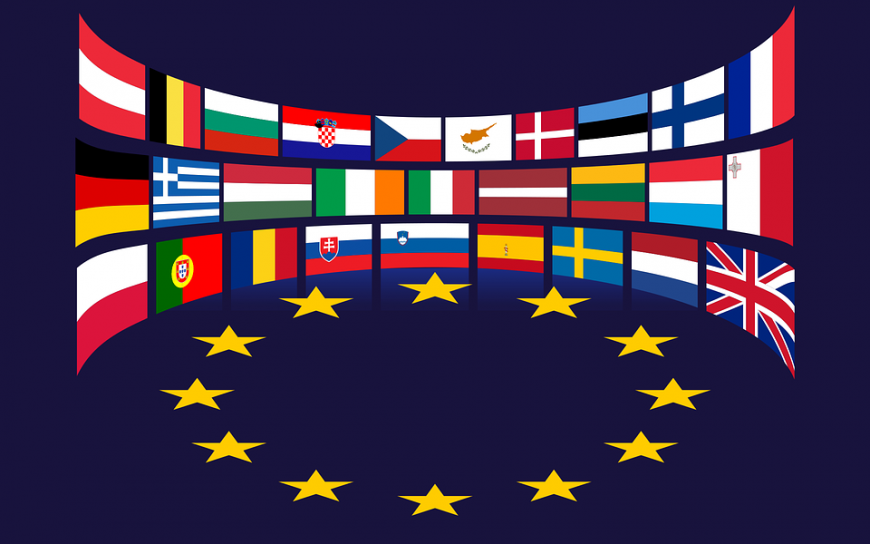 EVROPSKA UNIJA
NA KRATKO O EVROPSKI UNIJI 
(DOPOLNI IN PREPIŠI V ZVEZEK. ODGOVORE NAJDEŠ NA POWERPOINTU: NA KRATKO O EU.)
IME: 
ČLANSTVO: 	
DENARNA ENOTA:
SIMBOLI:	a) 
				b)
				c) 
				č) 
ZAČETKI IN RAZVOJ EU: Sprva gospodarska zveza nekaterih
držav. Leta 1992 se ustanovi Evropska unija. 
Schengensko območje je območje v EU – med članicami
podpisnicami schengenskega sporazuma so odpravljene vse
mejne kontrole.
VIR: M. Avbelj … et al., Jaz, midva, mi 8, Samostojni delovni zvezek za domovinsko in državljansko kulturo in etiko v 8. razredu osnovne šole, Rokus Klett, Ljubljana 2019, str. 70.
SE SPOMNIŠ, NA KATERE TRI VEJE JE RAZDELJENA OBLAST V REPUBLIKI SLOVENIJI?
(PREBERI.)
3 VEJE OBLASTI
ZAKONODAJNA OBLAST
(državni zbor/parlament)
SODNA OBLAST
(različna sodišča)
IZVRŠILNA OBLAST
(vlada)
(PREBERI.)
TUDI V EU JE OBLAST RAZDELJENA NA TRI VEJE  OBLASTI, ORGANI OBLASTI/INSTITUCIJE  PA IMAJO PODOBNE NALOGE KOT V  REPUBLIKI SLOVENIJI PARLAMENT, VLADA, SODIŠČA.
Evropski parlament  (DOPOLNI S POMOČJO UČBENIKA, str. 40.)
VLOGA:	
				 
ČLANI:

VOLITVE, MANDAT:
VIR: M. Avbelj … et al., Jaz, midva, mi 8, Samostojni delovni zvezek za domovinsko in državljansko kulturo in etiko v 8. razredu osnovne šole, Rokus Klett, Ljubljana 2019, str. 70.
Stavba Evropskega parlamenta v Strasbourgu (Francija)
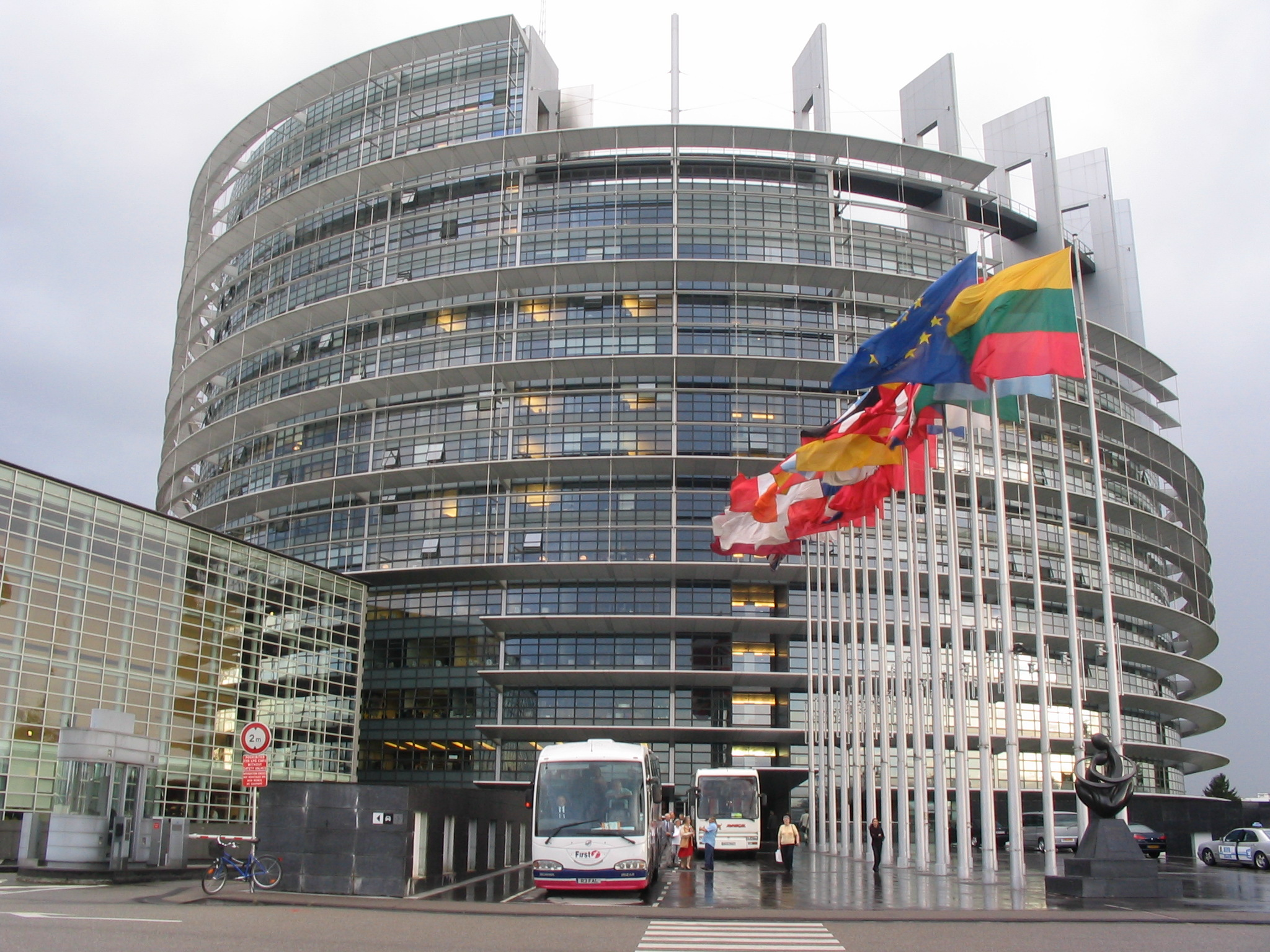 VIR: https://deloindom.delo.si/energija-okolje/zeleni-evropski-parlament
https://deloindom.delo.si/energija-okolje/zeleni-evropski-parlament
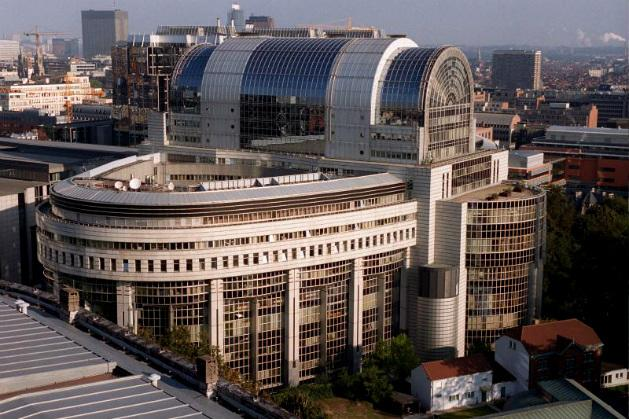 Stavba 
Evropskega 
parlamenta v 
Bruslju (Belgija)
VIR: 
https://www.iskreni.net/druzba/sporna-prenova-evropskega-parlamenta
Evropska komisija (vlada) (DOPOLNI S POMOČJO UČBENIKA, str. 42, 43.)
VLOGA:									 
ČLANI:
VIR: M. Avbelj … et al., Jaz, midva, mi 8, Samostojni delovni zvezek za domovinsko in državljansko kulturo in etiko v 8. razredu osnovne šole, Rokus Klett, Ljubljana 2019, str. 70.
Stavba 
Evropske 
komisije v 
Bruslju (Belgija)
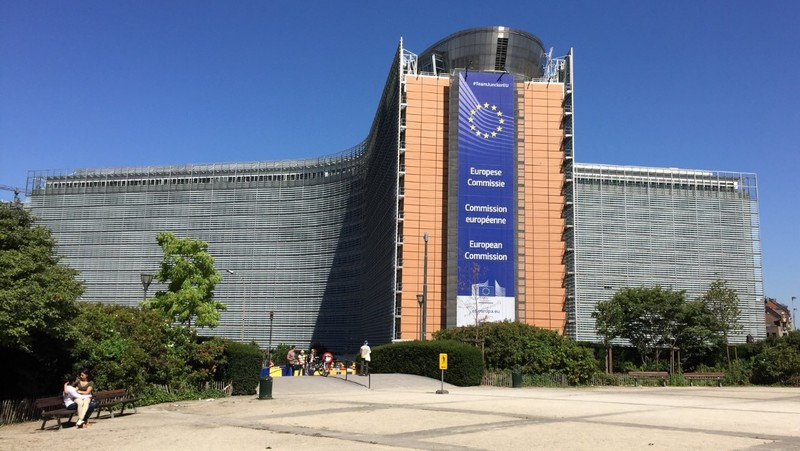 VIR: https://www.travelblog.org/Photos/8554282
Evropski svet (ODGOVORI S POMOČJO POWERPOINTA: NA KRATKO O EU.)
VLOGA:	
												 
ČLANI:
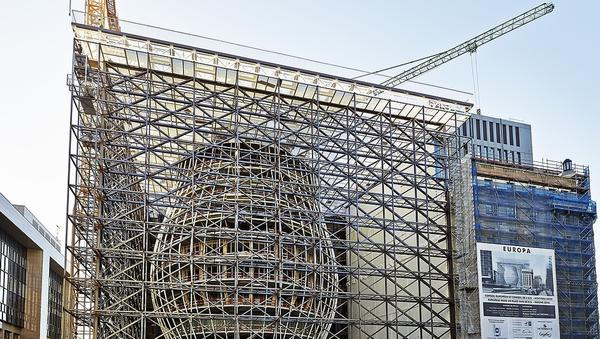 Stavba, kjer zaseda Evropski svet
VIR: 
https://www.finance.si/8839792?cctest&
VIR: M. Avbelj … et al., Jaz, midva, mi 8, Samostojni delovni zvezek za domovinsko in državljansko kulturo in etiko v 8. razredu osnovne šole, Rokus Klett, Ljubljana 2019, str. 70.
DRUGE INSTITUCIJE EU (PREPIŠI.)
Svet Evropske unije
Sodišče EU
Evropska centralna banka
Evropsko računsko sodišče
VIR: M. Avbelj … et al., Jaz, midva, mi 8, Samostojni delovni zvezek za domovinsko in državljansko kulturo in etiko v 8. razredu osnovne šole, Rokus Klett, Ljubljana 2019, str. 70.
Iz spodaj naštetih institucij izdelaj miselni vzorec v zvezek.
Evropski parlament
Sodišče EU
Evropska komisija
3 VEJE OBLASTI
SODNA OBLAST
(__________________)
ZAKONODAJNA OBLAST
(___________________)
IZVRŠILNA OBLAST
(_________________)
INTERAKTIVNE VAJE ZA UTRJEVANJE:
https://interaktivne-vaje.si/dke/dke_gradiva/dke_slo_eu_svet_novo/index.html
https://interaktivne-vaje.si/dke/dke_gradiva/dke_slo_eu_svet_novo/dke_slo_eu_svet_hot/slo_eu_svet.htm
https://www.thatquiz.org/sl/practicetest?1z84d3pz1bm7f